Healthy Habits Camp 2017 Registration!
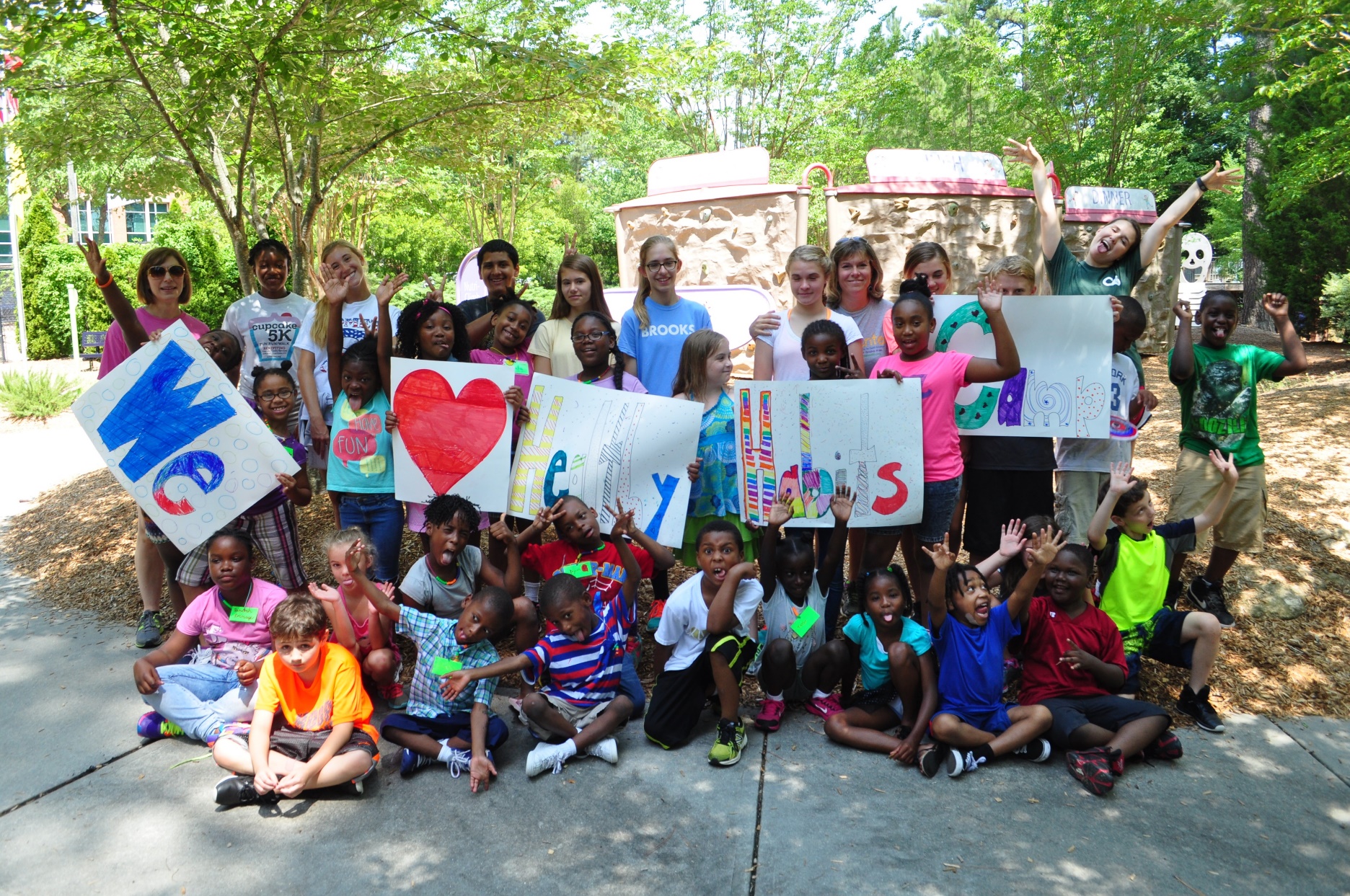 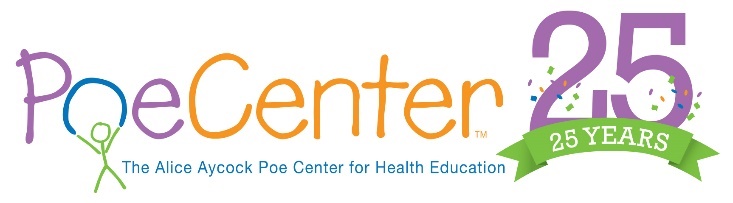 Poe Center for Health Education
224 Sunnybrook Road
Raleigh, North Carolina 27610
(919) 231-4006 | www.poehealth.org
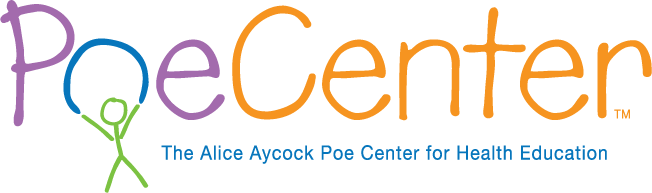 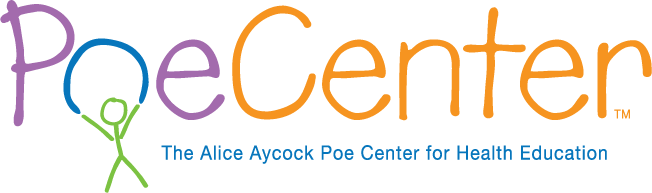 1
Healthy Habits Camp 2017!
Dear Families and Campers, 
 

Thank you for participating in the Poe Center’s 2016 Healthy Habits Camp!  Our camp is designed for rising 1st through 5th graders and will be offered during the weeks of June 19th – 23rd and July 10th – July 14th .  Please choose the week that is most convenient for you and your camper!

Healthy Habits camp is provided at NO cost to qualifying families. In order to make sure you and your camper have the best Poe experience possible, please read all information provided in this packet, and fully complete and return the last four (4) pages. All information must be returned to the Poe Center at 224 Sunnybrook Road in Raleigh along with a copy of one (1) of the following verification documents:

 	EBT Card
 	Free/Reduced Lunch Letter
 	Medicaid Card

Drop off for campers will be NO earlier than 8:30 AM.  Staff and counselors will be preparing for the day and doors will not open until 8:30 AM.  Pick up time is 4:00 PM.  A late fee will be charged if a child is still with us after 4:35 PM.  

To ensure the safety of all Healthy Habits campers, we ask that you bring and show a picture ID when picking up children at the end of each day. Please send a note with your camper in the morning, should anyone other than the designated parent or guardian be responsible for pick-up on that particular day.
 
Healthy Habits Camp is made possible through funding by the North Carolina Department of Health and Human Services Division of Social Services, and the United States Department of Agriculture.

To register for one of Poe’s 2017 summer camp sessions, visit our website at www.poehealth.org or you can pick up a registration packet at the Poe Center. For other questions, please contact Alaina Hart, Camp Director at a.carter@poehealth.org or Kate Mascho, Scheduling Coordinator at k.mascho@poehealth.org. 

Again, thank you for choosing the Poe Center’s Healthy Habits Camp for your summer adventure!
 
Sincerely,
The Poe Center
This material was funded by USDA's Supplemental Nutrition Assistance Program. The Supplemental Nutrition Assistance Program provides nutrition assistance to people with low income. It can help you buy nutritious foods for a better diet. To find out more, call  1-800-221-5689. In accordance with Federal law and U.S. Department of Agriculture policy, this institution is prohibited from discriminating on the basis or race, color, national origin, sex, age, religion, political beliefs or disability. To file a complaint of discrimination, write USDA, Director, Office of Civil Right, 1400 Independence Avenue, SW, Washington, DC 20250-9410 or call (800)795-3272 (voice) or (202)720-6382 (TTY). USDA is an equal opportunity provider and employer. The Poe Center is an equal opportunity provider and employer.
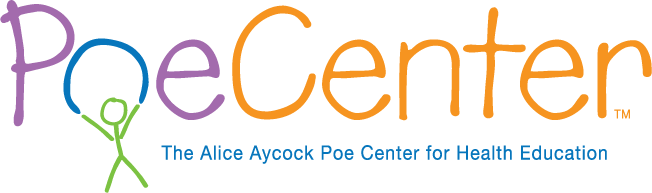 2
Behavior Expectations and Discipline Policy
The Poe Center believes that it is important to maintain order and discipline throughout all 
programs. Providing campers and staff with a safe, positive learning environment is Poe’s 
top priority.

The Poe Center makes every effort to help parents/guardians and campers understand Poe’s definitions of acceptable and unacceptable behaviors, attitudes and actions. Please review the following with your child(ren). If you have any questions, please contact Alaina Hart at a.carter@poehealth.org or (919) 231-4006 or Kate Mascho at k.mascho@poealth.org 

Thank you for your cooperation!
 
The Poe Center does NOT condone and will NOT permit:

Physical punishment.
The use of threats, ridicule, yelling and inappropriate language.
Camp counselors leaving children unattended or unsupervised.

Bullying behaviors or disrespectful actions from staff or children

A child’s behavior is expected to be consistent with the following:

Use appropriate language at all times.
Cooperate with staff, follow directions and stay with the group-no running away/off from Healthy Habits Camp.
Respect other children and staff, equipment and facilities, and yourself.
Maintain a positive attitude.

The Discipline Policy

If a child is unable to comply with the behavior expectations, a conference will be held by the Program Director with the child. The parent(s)/guardian will be notified in writing.
If after the above meeting the child is still unable to comply with the behavior expectations, the Program Director will set up a conference with the parent(s)/guardian. A behavior contract will be established and signed by the child (if applicable), the parent(s)/guardian and the Program Director. 
If the child’s behavior continues to be disruptive and/or unsafe, the child will be subject to suspension or dismissal. 
Failure of the parent(s)/guardian to attend conference(s) and cooperate will subject the child to suspension or dismissal. 

Behaviors which may result in immediate dismissal include but are not limited to:

Any action that could threaten or pose a direct threat to the physical/emotional safety of the child, other children or staff (this includes: fighting, possessing a weapon of any kind, biting, kicking, and/or engaging in physical confrontations or altercations).
Vandalism or destruction of Poe Center property or property of others.
Sexual misconduct.
Possession of or use of alcohol or controlled substances unless under doctor’s prescription(s).
Running away/off from Healthy Habits Camp.
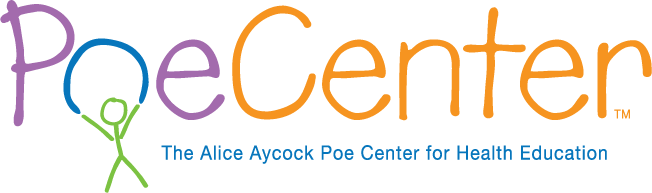 3
Healthy Habits Camp: At A Glance
Drop-off/Pick-up: 8:30 a.m. to 4:00 p.m.
 
Camp Groups: (varies by age also)
Lower Elementary rising 1st and 2nd grade
Middle Elementary rising 3rd through 4th grade
Upper Elementary rising 4th and 5th grade

A Typical Day at Poe’s Healthy Habits Camp
 (This is a general schedule. Activities for each day will have a specific health theme. Daily schedules are provided upon request).
* Activities will take place on PlayWELL Park - weather permitting
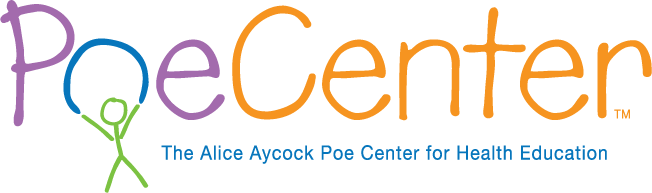 4
Healthy Habits Camp: General Information
Daily Checklist: What to Bring to Poe’s Healthy Habits Camp:

 Any necessary medication(s) (with instructions, labeled in a plastic bag)
 Light sweater or jacket
 Close toed shoes or tennis shoes that are appropriate for physical activity
 Extra pair of close toed shoes on Wednesday for water day
 Change of clothes (labeled in a plastic bag) 
 Blanket for quiet time 
 

The Poe Center will provide campers with the following:

 A safe, secure environment where campers will engage in interactive, healthy activities!
 Breakfast, lunch, two (2) snacks and water.
 Entrance to the Poe Center’s PlayWELL Park, a health education-focused playground and garden.
 CPR & First Aid certified staff.
 Healthy FUN!
 

Directions to Poe’s Healthy Habits Camp:

The Poe Center is located at 224 Sunnybrook Road in Raleigh.
 
From 440/Inner Beltline take exit 13A, turn Right onto New Bern Ave. 
towards downtown, at 2nd stoplight turn left on to Sunnybrook Road.
Poe Center will be on right (on the corner of Kidd Road)
 
From 440/Outer Beltline take exit 15, turn left onto Poole Road, at 
3rd stoplight turn Right onto Sunnybrook Road – Poe Center will be 
on left (on the corner of Kidd Road)
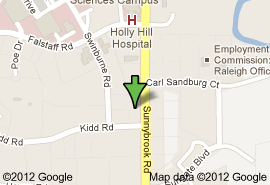 Healthy Habits Camp
Registration & Emergency Contact Form
5
Please enroll my child for Healthy Habits Camp for the week of:   June 19th – 23rd  OR  July 10th - 14th 
(Only one week per student, please.)

My child attends (check ONE):  Traditional School    Year-round school  (name of school)__________________________ 	  Home-school

Child’s Information

Child’s Name (First/Middle/Last):_________________________________________ Name called:___________________________

Address:_______________________________________________  City:________________________  Zip:________________________

Gender:  Male   Female   Birth date:_____________________  Age (as of June 1, 2017):___________________ Rising grade Level:_________

Check all that apply to your child: (Attach additional information that does not fit in space provided)
*Poe Center staff and volunteers are not trained to provide the care needed for children with certain special needs.

 Allergies (food/medication)______________________________________________________________________________________________
 ADD or ADHD
 Medication (type and frequency)__________________________________________________________________________________________

 Emotional/ Mental Health concerns:______________________________________________________________________________________

_______________________________________________________________________________________________________________________

Other ________________________________________________________________________________________________________________

Family, Emergency and Healthcare Provider Contact Information

In case of emergency, Poe may contact:  Primary contact     Secondary Contact      Other (please provide this information to Poe) 	   
Parent/guardian (primary contact) name:________________________________ Employer:__________________________________________
 
Home Address:_________________________________________ City:______________________ Zip:_____________________	

Home #:____________________________ Work #:___________________________  ext._________________	
 
Mobile#:____________________________ E-mail address:__________________________________________
 
Secondary contact name:________________________________ Employer:_____________________________________________________
 
Home Address:_________________________________________ City:______________________ Zip:_____________________	

Home #:____________________________ Work #:___________________________  ext._________________	
 
Mobile#:____________________________ E-mail address:_________________________________________

Child’s doctor:________________________________________________ Doctor’s phone:_____________________________________________

Child’s Dentist:________________________________________________ Dentist’s phone:____________________________________________

Hospital preference:____________________________________ Insurance company:_______________________________________________


PLEASE COMPLETE AND RETURN TO THE POE CENTER
Healthy Habits Camp
Verification & Permission Information
6
My child is eligible for/receives free or reduced lunch.

Parent/guardian signature:_______________________________________________ Date:_____________________
 
I have read, understand and agree to the Poe Center for Health Education’s 2017 Youth Programs Policies.

Parent/guardian signature:________________________________________________ Date: ____________________
	
I have read, understand and agree to the Poe Center for Health Education’s 2017 Behavior Expectations and Discipline Policies.

Parent/guardian signature:_________________________________________________ Date:____________________

Special Circumstances

Parents or guardians are required to inform the Poe Center in writing, prior to a child being accepted into the Poe program, of any special circumstances which may affect the child’s ability to participate fully and within the guidelines of acceptable behavior, including but not limited to any serious behavioral problems or special circumstances regarding psychological,  emotional, medical or physical conditions. 
Upon being informed of such circumstances, the program director (or his or her designee) may require a conference with the parent(s)/guardian to discuss issues created by these circumstances. 

I understand and acknowledge that; (1) it is the responsibility of the parent(s)/guardian to make full disclosure to the Poe Center of any special circumstances which may affect the ability of my child/ward to participate, and (2) it is the responsibility of the parent(s)/guardian to inform the Poe Center of any requested accommodation believed by the parent(s)/guardian to be necessary and readily achievable for such participant.  
 
Please sign, indicating you have read, understand and agree to the terms and conditions stated above.
 
_________________________________________                       _____________________
Parent/Legal guardian                          	 	Date

Permission to Apply Sunscreen

I hereby give the staff of the Poe Center for Health Education the authority to apply sunscreen to my child.
 
__________________________________________		_______________________________________
Child’s Name					Parent/Guardian Name
	
Date:_____________________  

How did you learn about Healthy Habits Camp?

Friend or relative     Poe Website     Child’s School (please specify:  Principle  Guidance Counselor Other_________)

Facebook	 Twitter      Wake County Human Services 

 Other                                                          	

PLEASE COMPLETE AND RETURN TO THE POE CENTER
Poe Center for Health Education: 
Youth Programs Policy
7
Please read and initial at each _____ to indicate that you understand these mandatory policies.
Waivers/Permission
Permission - I permit my child to participate in activities the Poe Center conducts. _________

Photography – I permit the Poe Center to use images of my child as a Poe program participant in internal and external promotional materials.  This includes any printed material, broadcast and print advertising, promotional videos and the Poe Website, which are produced and/or published by Poe.  I also permit the Poe Center and/or the media to use images of my child in broadcast and print media news coverage of the Poe Center.  I understand that my child’s name will not be published._________ 
 
Medical Treatment Policies
Accident Insurance – Participants are responsible for their own accident insurance when using the Poe Center and when participating in Poe Center programs off-site. ________

Medication – The Poe Center does not normally administer any medication and will do so only when directed in writing by the child’s parent or guardian.  However, in the event of an emergency in which the parent cannot be contacted, Emergency Medical Staff and the Poe Center may take appropriate action in the best interest of the child. __________

Blood Borne/Bodily Fluid Pathogen exposure – I understand that, while my child is in the care of the Poe Center, if a child is exposed to a body fluid on broken skin or mucous membrane, (e.g. splashing in mouth or eye), from another child, the Poe Center will contact the parents of both children.  They will explain what has occurred, and then provide the name of the attending physician of the source child to the parents of the exposed child.  If a staff member has a blood or body fluid exposure from a child, the Poe Center will provide the name and telephone number of the child’s attending physician to the staff member. ______ 

I have read and agree with the statement and specifically authorize the Poe Center to release the name and telephone number of my child’s physician, and a description of the event to the parent or guardian of any child who is exposed to blood or body fluid or any staff member who experiences such an exposure from my child________

Program Policies
    The Poe Center staff and volunteers are not trained to provide the care needed for children with certain physical and mental special needs. _______
    Inclement weather – I understand that programs are not available when school is closed due to weather. _______
I understand that the Poe Center is not responsible for any personal items lost or stolen at our program. _________


Child’s Name ___________________________  Parent/Guardian Signature_______________________________________

PLEASE COMPLETE AND RETURN TO THE POE CENTER
Healthy Habits Camp
Drop off/ Pick up Policy
8
Please read and sign at the bottom to indicate that you understand these policies.
Drop off
Drop off for campers will be NO earlier than 8:30 AM.  Staff and counselors will be preparing for the day and doors will not open until 8:30 AM. We ask that on the 1st day of camp, parent/guardian dropping campers off please have a photo I.D. ready to present at check in.


Pick up
Pick up time will be between 4:00pm and 4:30pm everyday and we will be doing a carpool system. You will be provided with three (3) colored sheets with your child’s name on  them for people, including yourself, who are able to pick up your child.  Please place that in the passenger side of your dashboard for pick up. A photo I.D. is required for the Poe Center to release your child.

Please provide 3 names, including yourself, of people authorized to pick up your child.


							
								

							







If you are late past 4:35pm, there is a $5 penalty for the first minute and a $1 penalty for each minute thereafter.


I understand and agree to all the above:

Child’s Name ___________________________  Parent/Guardian Signature_______________________________________







PLEASE COMPLETE AND RETURN TO THE POE CENTER
Parent/Guardian Name
Phone number
Parent/Guardian Name
Phone number
Phone number
Parent/Guardian Name
This material was funded by USDA's Supplemental Nutrition Assistance Program. The Supplemental Nutrition Assistance Program provides nutrition assistance to people with low income. It can help you buy nutritious foods for a better diet. To find out more, call  1-800-221-5689. In accordance with Federal law and U.S. Department of Agriculture policy, this institution is prohibited from discriminating on the basis or race, color, national origin, sex, age, religion, political beliefs or disability. To file a complaint of discrimination, write USDA, Director, Office of Civil Right, 1400 Independence Avenue, SW, Washington, DC 20250-9410 or call (800)795-3272 (voice) or (202)720-6382 (TTY). USDA is an equal opportunity provider and employer. The Poe Center is an equal opportunity provider and employer.